“DISEÑO Y CONSTRUCCIÓN DE UN MÓDULO PARA PRUEBAS BALÍSTICAS EN CHALECOS ANTIBALAS PARA ARMAS CALIBRE 9MM.”
Santa Bárbara EP
Santiago Gutiérrez 
Marcos Peralvo
[Speaker Notes: Saludos. Estimado abobado, opositores, director de tesis.]
Objetivos
Objetivo general 
Diseñar y construir un módulo semiautomático de pruebas balísticas para chalecos antibalas con armas de calibre 9mm. 
Objetivos específicos
Diseñar y construir una base móvil 
Diseñar y construir un manipulador de 2 grados de libertad.
Diseñar una HMI .
Implementar e integrar todos los sistemas.
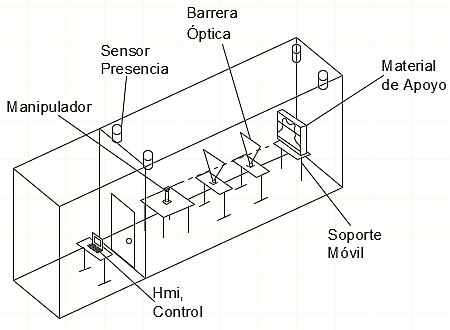 Norma NIJ Standard-0101.06
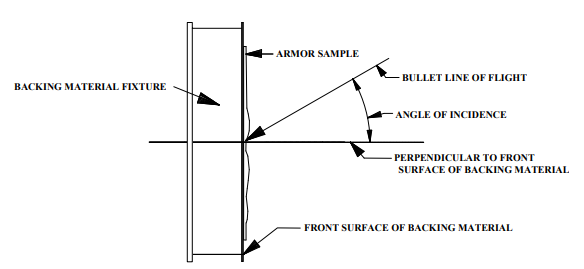 Fuente: Recuperado de https://www.engardebodyarmor.com/es/estandar-blindaje-nij/
Plastilina Roma
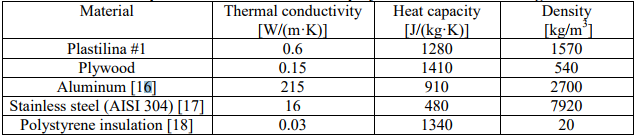 (Bentz & Forster, 2011)
Definición del proceso
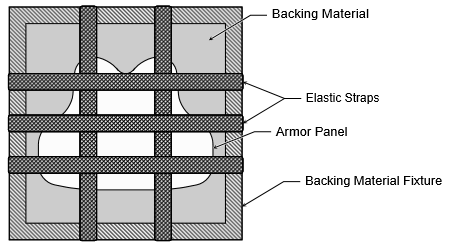 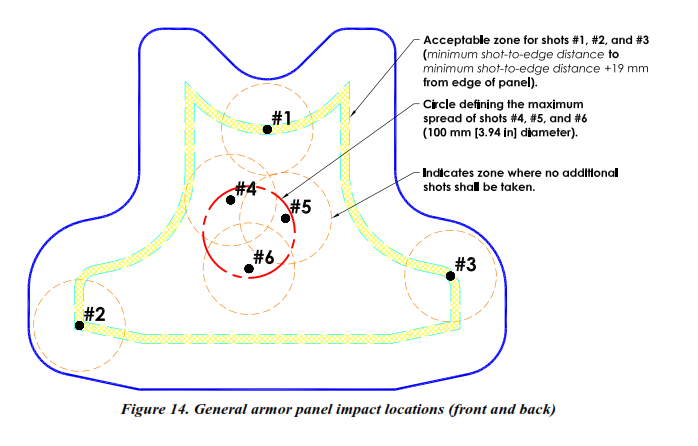 Metodología de diseño
Desarrollo del concepto
Matriz de decisión Base Giratoria
Base giratoria.
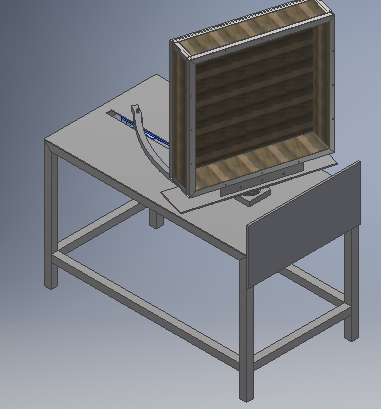 Elementos base giratoria
Mecanismo de giro
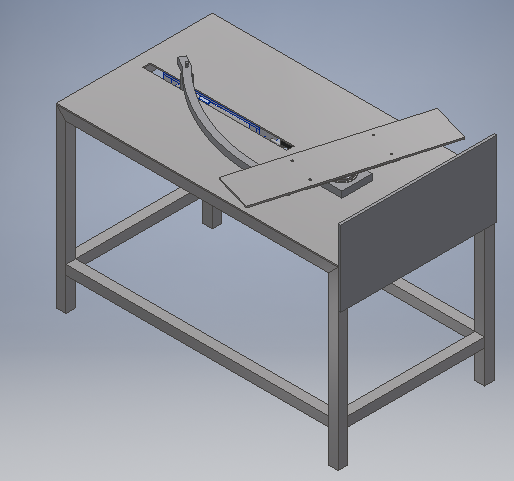 Carga axial y radial
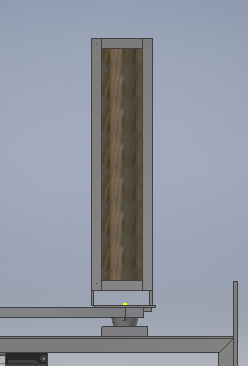 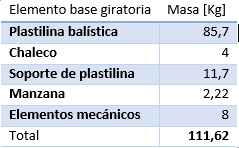 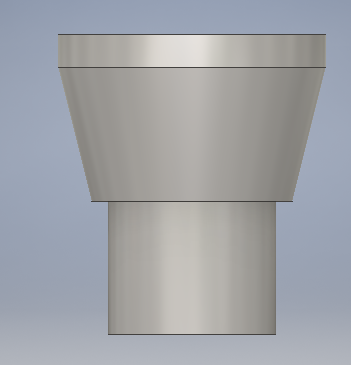 Selección del rodamiento.
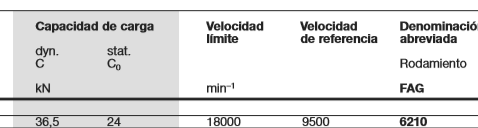 Diseño de la mesa
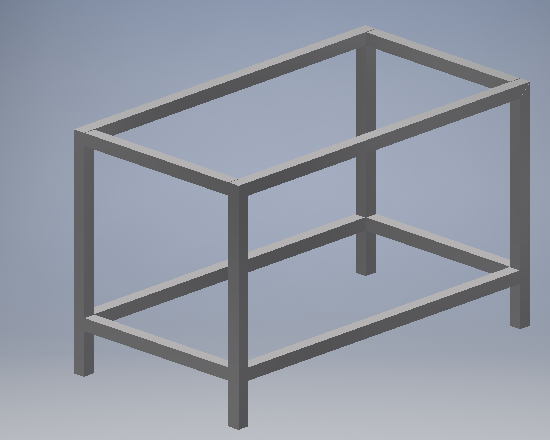 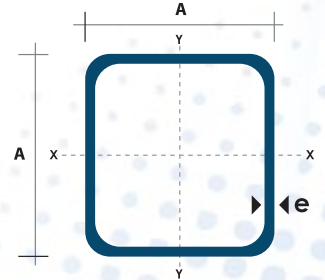 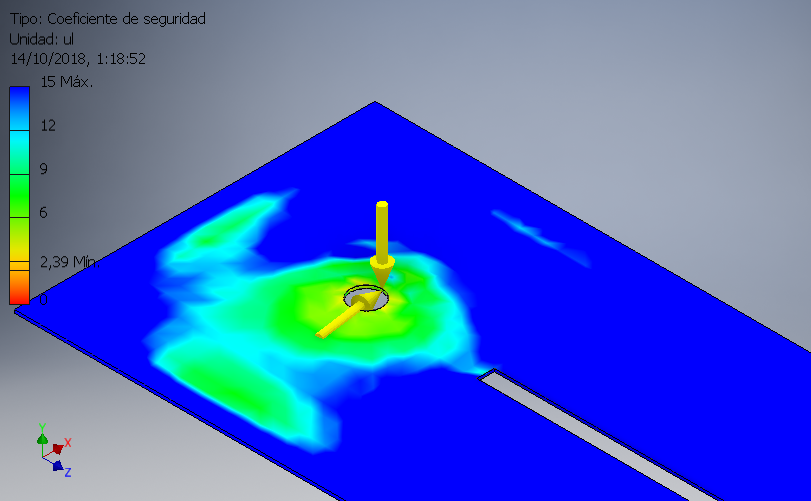 Matriz de decisión Manipulador
Manipulador
Elementos del manipulador
Manipulador – Mordaza
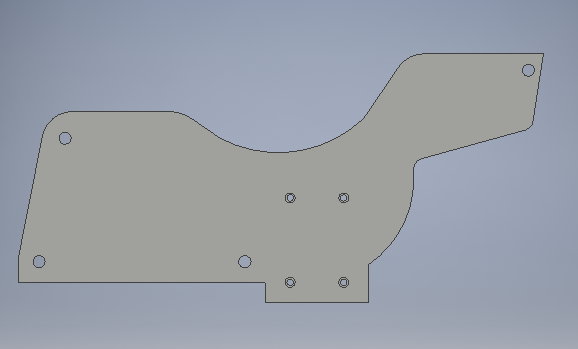 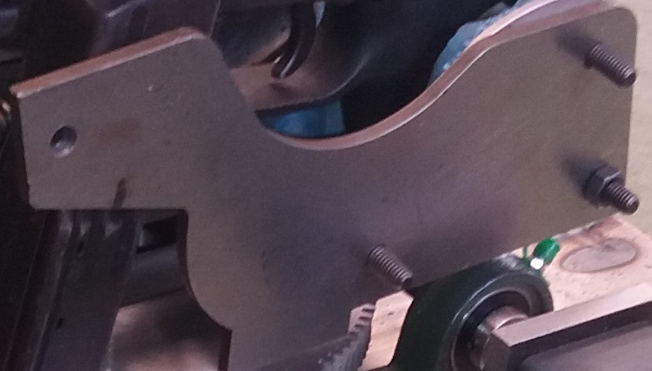 Manipulador – Fuerza de retroceso
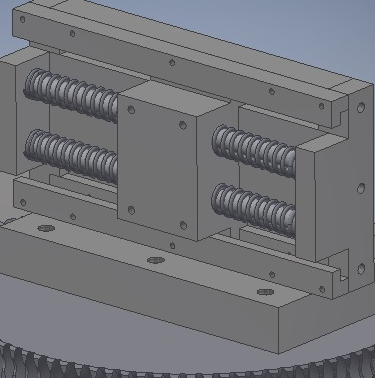 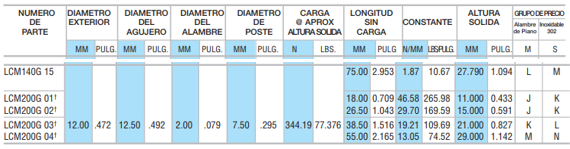 Recuperado de: http://www.leespring.com/downloads/mx/2015/Catalago%202014%20Completo.pdf
Manipulador – Giro eje X
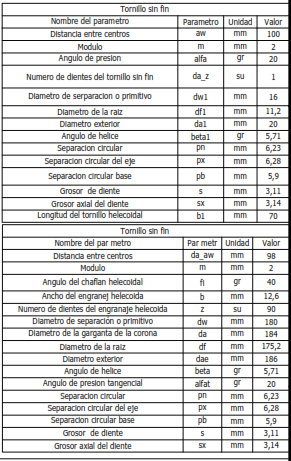 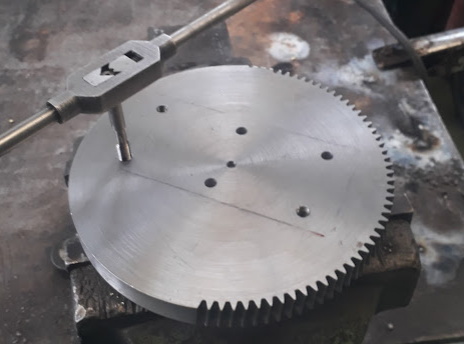 [Speaker Notes: 1 mm de error es 10 cm en la plastilina balística]
Manipulador – Giro en el eje Y
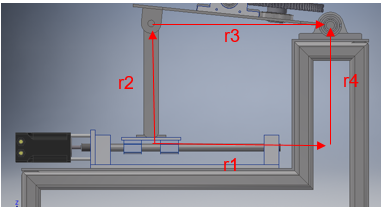 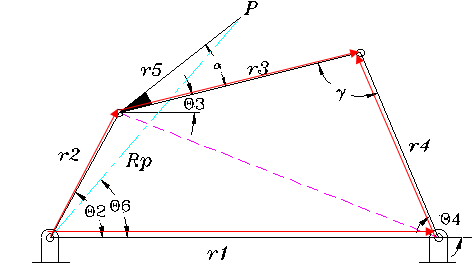 Interfaz gráfica
[Speaker Notes: Comunicación serial en Python]
Interfaz gráfica - Login
Interfaz gráfica – Ventana principal
Interfaz gráfica – Modo Manual
Interfaz gráfica – Modo automático
Interfaz gráfica – Configurar puntos del modo automático
Interfaz gráfica – Guardar información
Características técnicas del módulo
Electrónica y Software
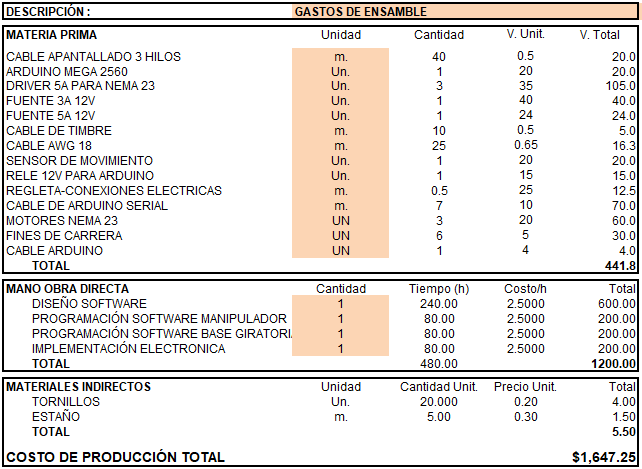 Costo general del proyecto
Conclusiones:
Se diseñó y construyó el módulo de pruebas en chalecos antibalas 
El manipulador de dos grados de libertad requirió de precisión de 0.01 grados de rotación para los actuadores, para un movimiento mínimo de 1.5mm a lo largo del eje x e y.
La base giratoria cumple con las 3 posiciones deseadas.
Se programó el sistema de control del manipulador.
Se logró la integración de la parte mecánica, electrónica, software.
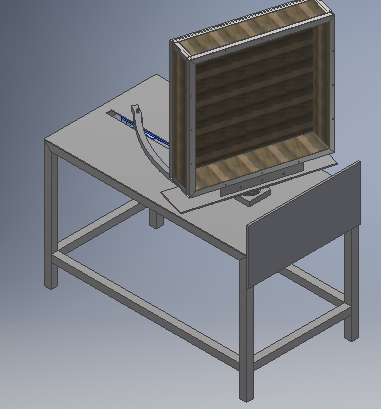 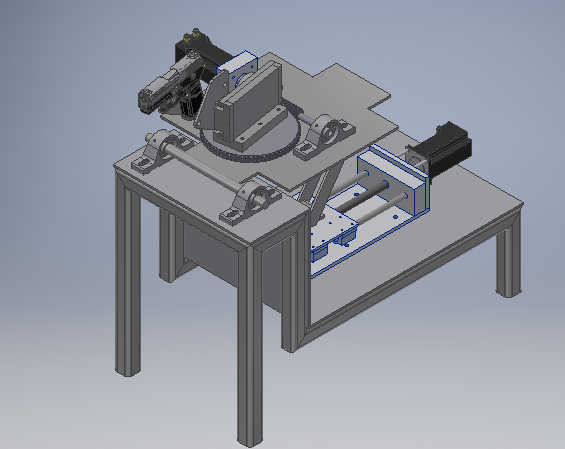 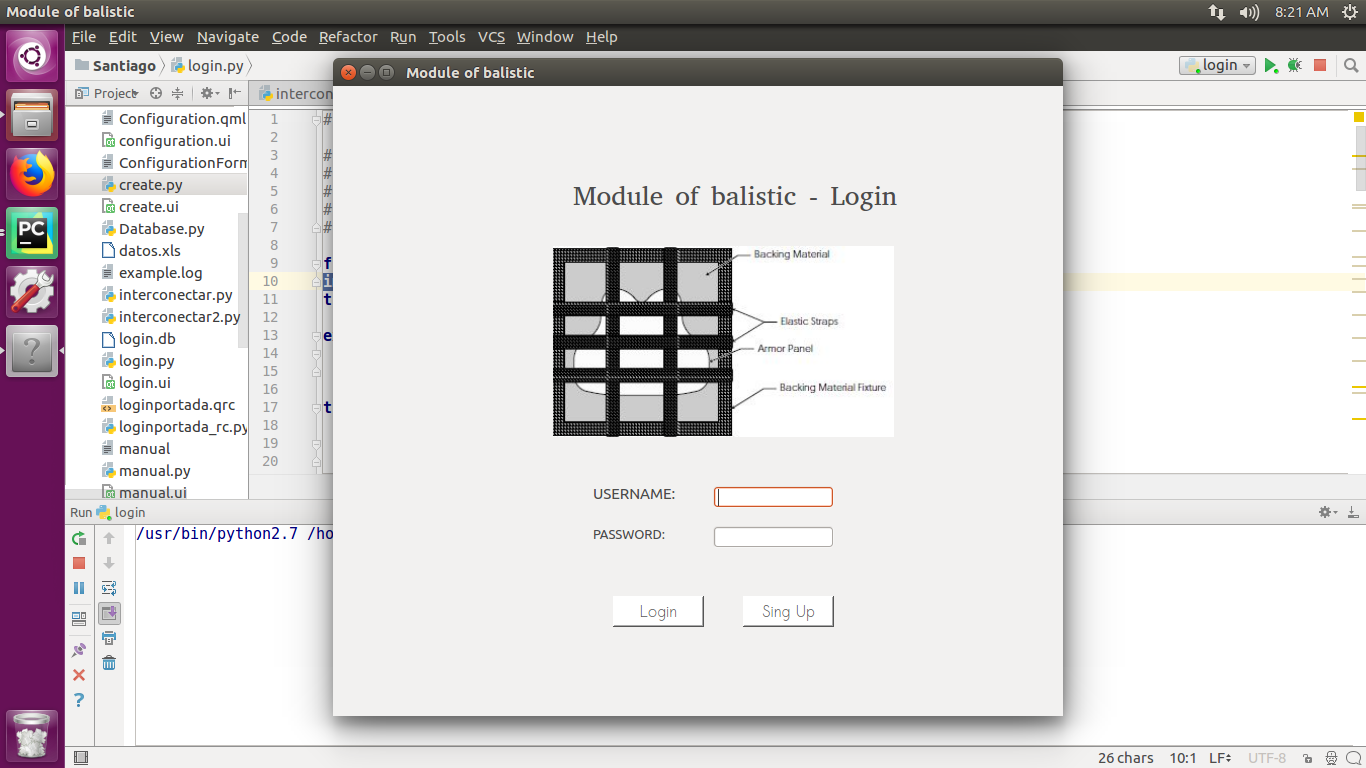 Gracias